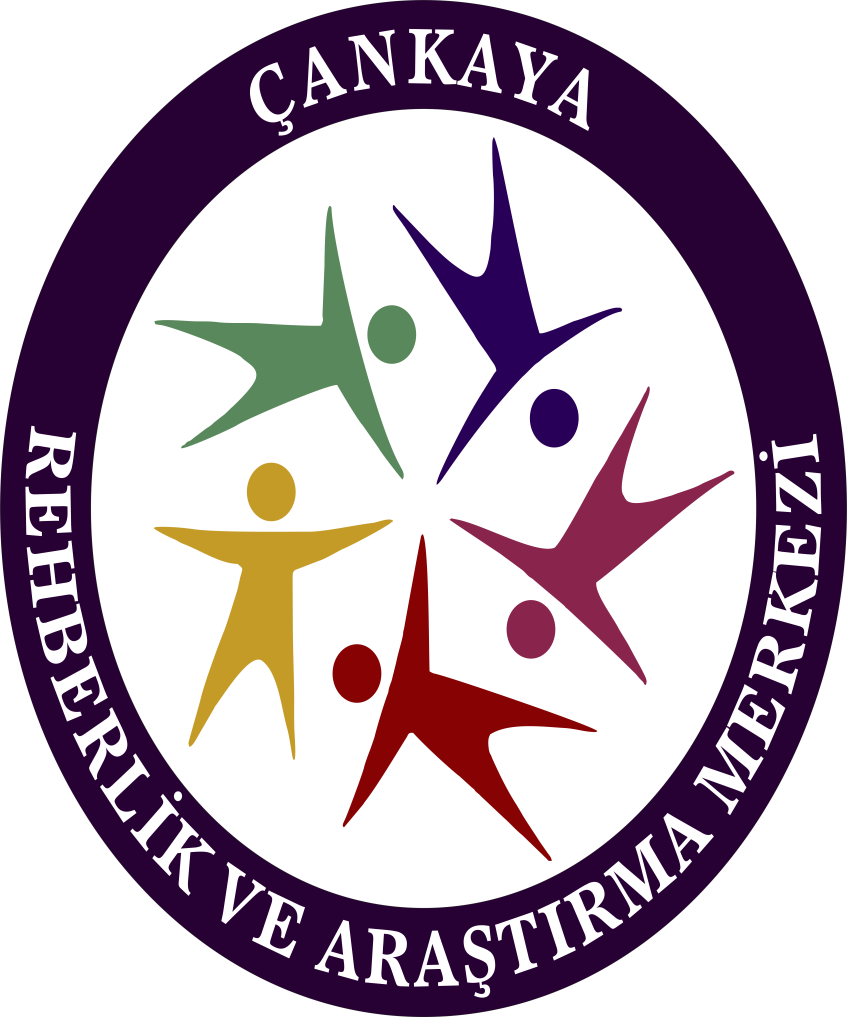 ÇANKAYA REHBERLİK VE ARAŞTIRMA MERKEZİ
ÖZGÜL ÖĞRENME GÜÇLÜĞÜ 
TANILAMADAN ÖNCE TANIMLAMA:
ÖÖG’nin DOĞASI
2022
Bu sunuda paylaşılan bilgiler, kişisel bilgi ve tecrübelerle sınırlıdır. 
Sununun amacı Özgül Öğrenme Güçlüğünün (ÖÖG) nasıl bir sorun olduğunun anlaşılmasına yardımcı olmak ve güçlük alanlarıyla ilgili hangi beceriler üzerinde çalışılması gerektiği konusunda sizleri bilgilendirmektir. 
Sıklıkla üzerinde durulan okuma ve yazma alanlarındaki güçlükler yerine, bunlardan daha kritik önemi olduğu değerlendirilen farklı kavramlar ele alınmıştır (Bu kavramların çoğu ÖÖG kapsamına alınması kişisel olarak önerilen kavramlardır). 
Hazırlayan: Çankaya RAM Psikolojik Danışman Tahsin ÇİFTCİ
Sorun Alanları TemelindeÖzgül Öğrenme Güçlüğü(ÖÖG)’nün DOĞASI
Kişisel Bir Tanım:
ÖÖG;
Algılama ve bilgiyi işleme süreçlerindeki farklılıklardan kaynaklanan; 
akademik, 
sosyal, 
iletişimsel, 
günlük yaşam ve kinestetik alanların birinde veya daha fazlasında kendini gösterebilen
Zihnin farklı üst bilişsel yapılarının işleyişinde aksaklıklara yol açan
Çoğu kez klasik öğretim yaklaşımlarına dirençli olan /  zorlanmanın görüldüğü
Yaşanan güçlüğün başka herhangi bir tanı grubuyla/nedenle açıklanamayacağı durumdur.
Çankaya Rehberlik ve Araştırma Merkezi
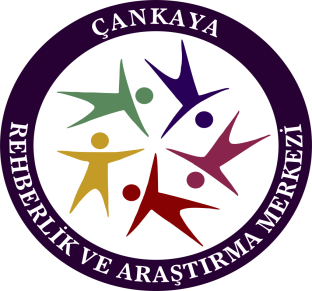 Sorun  Alanlarını TanımlayanSPESİFİK KAVRAMLAR
ÖZGÜL

ALGILAR

DİSEMİ VE BAĞLAM

ÇAĞRIŞIM

VÜCUT FARKINDALIĞI

DİKKAT EKSİKLİĞİ

SAYI HİSSİ

ÜST BİLİŞSEL BECERİLER

HIZLI OKUMA
Bu sunuda özellikli ve kritik olduğunu düşündüğümüz bazı kavramlar üzerinden ÖÖG olan bireylerin ne gibi sorunlar yaşadıklarını ortaya koyarken, aynı zamanda okullarımızda PDR hizmetleri kapsamında bu çocuklar için neler yapabileceğimize dair öneriler sunmaya çalışacağız. Kavramlara dair bilgilerin eğitim yaklaşım ve uygulamaları üzerinde köklü değişikliklere neden olabileceği değerlendirilmektedir.
Çankaya Rehberlik ve Araştırma Merkezi
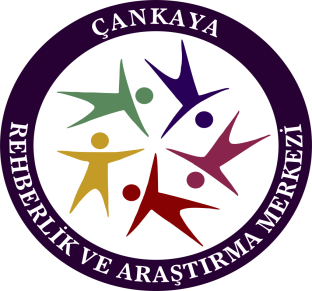 ÖZGÜL
Neden ÖZGÜL?
ALT KAVRAMLAR
ÖÖG içinde pek çok sorun alanı olan bir güçlüktür. Bu sorun alanları ve bunlara ait çok sayıda alt sorun alanlarıyla birlikte, her bir ÖÖG olan bireyde farklı kombinasyonlarda görülmektedir. Her bir ÖÖG olan birey KENDİNE HAS (ÖZGÜ) bir biçimde bu güçlüğü yaşamaktadır. 
Her türlü engel, her türlü zorlayıcı durum ve koşullar «Öğrenme Güçlüğü’ne» neden olabilmektedir. Öğrenme güçlüğü kavramı, ÖÖG’deki özel durumu açıklamaya yetmeyeceği gibi karışıklıklara da neden olmaktadır.
ÖÖG de güçlüğün nedeni temel olarak ALGILAMA VE İŞLEM SÜREÇLERİNDEKİ FARKLILIKLARDAN kaynaklanmaktadır. Bu nedenle burada bahsedilen öğrenme güçlüğü «ÖZGÜL (Kendine has özellikler taşıyan) Öğrenme Güçlüğü» olarak  ifade edilmektedir.
Heterojenlik
Standart Testler
Algılar
Başka Tanı Kriterleri(Disemi/ Çağrışımlar/ Vücut Farkındalığı ve Dokunsal Algı)
Çankaya Rehberlik ve Araştırma Merkezi
Hetorejenlik
&
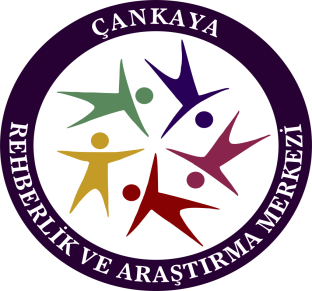 Standart Testler 
(Neden Geliştirilemiyor?)
ÖÖG’ndeki heterojen durum nedeniyle tanılamada ÖÖG için geliştirilmiş bir standart bir teste bağlı kalabilmek oldukça zorlaşır. Zaten DSM-V tanı kriterlerinde genel ifadelerin tercih edilme nedeninin ve standart testlerin geliştirilemiyor oluşunun da bu durumla ilişkili olduğu düşünülmektedir.
Standart soru cevap testlerinde algısal ve işlemsel süreçlere dair çok kısıtlı bilgiler elde edilebilmektedir. Bireyin bu testlere verdiği cevapların doğru olanları puanlanır, ancak yanlışların NEDENİ üzerinde durulmaz. Bu durum ÖÖG dışında herhangi bir engel ya da zorluk nedeniyle yaşına uygun öğrenmeleri gerçekleştirememiş bireylerin hepsinin bu testlerden ÖÖG tanısı alabilmesi gibi bir duruma neden olabilecektir! Böyle testler bizlere ÖÖG olan çocukları ayırt edebilme olanağı sunmamaktadır. 
Çocuğun hangi sorun/güçlük nedeniyle sorulara doğru cevap veremediği araştırılabilmesi/tespit edilebilmesi ise yeterli deneyimlerle usta-çırak ilişkisiyle yetişmiş uzmanlarca mümkün olabilecektir. Çünkü mevcut gelişim alanlarına göre hazırlanmış soru listesindeki ilgili soruların yapılamamış olmasından çok, çocuğun NASIL işlem yaptığı, verdiği tepkilerin doğrusallığı, uyarıcı ve tepkinin arasındaki anlamsal ilişki, bağlamı yakalayıp yakalayamadığı, algısal ve işlemsel süreçlerde farklılık olup olmadığı ve eğer varsa bu algısal sorunun hangi alanda (görsel, işitsel, sayısal, fonolojik, sosyal, dokunsal, çağrışımsal, kinestetik, zaman, vücut algısı, disemik,…vs.) olduğunun belirlenebilmesi gerekmektedir.

Önemli Bir Nokta: Dikkat Eksikliği (DE)
Yanlış cevapların önemli bir kısmının tek başına nedeni olarak ( ve ÖÖG’den bağımsız bir şekilde) DE karşımıza çıkabilmektedir. Bu standart testlerde hangi sorunun DE’nden, hangi sorunun ÖÖG’nden kaynaklandığının ayırt edilmesi oldukça ÖNEMLİ bir noktadır. (Bu konuya ileride değinilmiştir)
Tüm bunlar bize tanı amaçlı incelemelerin standart testlerle değil,  gelişimsel olarak hazırlanmış uygun soru listelerinin / beceri listelerinin GÖZLEM GÜCÜ YÜKSEK, ÇOK SAYIDA ÇOCUĞU USTA-ÇIRAK İLİŞKİSİYLE GÖZLEMLEMİŞ UZMANLARCA uygulanması şeklinde yürütülmesinin gerektiğini göstermektedir. Gelişimsel olarak hazırlanmış böyle bir testin değerlendirilmesinin doğru veya yanlışların değil algısal hataların gözlemsel olarak tespit edilmesi şeklinde değerlendirilmesini önerebiliriz.
Çankaya Rehberlik ve Araştırma Merkezi
Tablo-1: Özgül Öğrenme Güçlüğünde Heterojenlik
BAŞKA TANI KRİTERLERİ
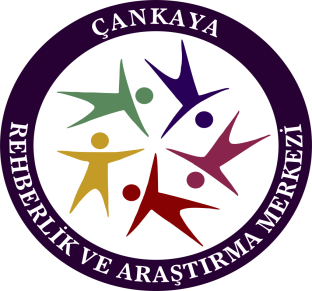 Disemi, DSM-V’de yer almayan ve herhangi bir tanı grubuna dahil edilmemiş bir kavramdır. ÖÖG adı altında değerlendirilmesine dair öneri, bu sorunun iletişimde sözsüz işaretlerin algılanması ve işlenerek fonksiyonel kullanımında görülen bir sorun olmasındandır. Bu kavram, ÖÖG’nün ÖZGÜL yapısını daha da güçlendiren ve heterojenlik yelpazesini büyütecektir. Uluslararası kabul gören seçkin uzmanlar bu sorunu algısal temelde ÖÖG olan kişilerde görüldüğünden bahsetmektedir.
Vücut farkındalığı genel bir ifadeyle kişinin kendi vücudunu, vücut unsurlarını, nesnelerle veya nesne olmaksızın işlevsel biçimde nasıl kullanabileceğinin farkındalığı / bilgisi anlamındadır. Dokunsal algı sorunları da bu problem altında sorunu daha da artırabilmektedir. Bu kavram da başka bir tanı altında DSM-V’de yer almamaktadır, ancak sorunun üst bilişsel beceriler(ÜBB) ve algılarla ilgili olduğu açıktır. Bu nedenle de ÖÖG adı altında bir alt sorun olarak yer verilmesi gerektiği düşünülmektedir.
Çağrışımlar ve Zaman Algısı kavramları ise ÖÖG kapsamında ele alınmakta fakat yine kaynaklarda çok dar anlamlarıyla ve yönleriyle değerlendirilmektedirler. ÜBB ve Algısal süreçlerle ilgili bu sorunlar da ilerideki slaytlarda paylaşacağımız üzere daha farklı ve geniş bir perspektifle ele alınmalıdır.
Bu kavramlar ÖÖG sorun alanının içinde bahsedeceğimiz şekilde yer aldığında hem heterojenliği büyütecek hem de bahsedilen yönleriyle yalnızca ÖÖG içinde değerlendirilebileceğinden ÖZGÜLLÜĞÜ artıracaktır.
 Bu 4 kavrama dair daha geniş açıklamalar ilerleyen slaytlardadır.
DİSEMİ

VÜCUT FARKINDALIĞI ve Dokunsal Algı

ÇAĞRIŞIMLAR (Hak ettiği şekilde daha farklı ve bir geniş perspektifle)

ZAMAN ALGISI (daha farklı ve geniş bir perspektifle)
Çankaya Rehberlik ve Araştırma Merkezi
ÖZGÜLLÜK ve HETEROJENLİKBizi Hangi Çalışmalara Yönlendiriyor?
Her bir ÖÖG tanılı öğrencinin kendi etkilendiği beceri alanlarının iyi bir şekilde saptanması gerektiğine,
Her bir öğrenciyi etkilenen her bir beceri alanıyla ilgili ayrı bir çalışma stratejisinin, müdahale planının yapılması gerektiğine,
Destek eğitim odalarında hangi konuların (ortak sorun alanları tespit edilen öğrencilerden) birden fazla çocukla hangi konuların ise bireysel işlenmesi gerektiğinin belirlenmesine,
Çocukların güçlükten etkilenmeyen ve güçlü yönlerinin belirlenerek ve bunlardan hız alınarak motivasyon kaynaklarının işletilmesine,
Aldıkları tanının bireyselliklerinin önünde bir engel teşkil ederek, onlara kategorik bakılmasının önlenmesine (ki pek çok gelişmiş özelliği olan bu çocuklar, böyle bir etiketleme nedeniyle kişilik geliştirmekte ve kendilerini hem sosyal hem de akademik olarak ortaya koymakta harici engellerle karşılaşabilmektedir). Yapılacak detaylı incelemelerde çok yönlü olarak gelişim ve beceri alanlarındaki özellikleri ortaya konulan çocukların aslında ne kadar çok şeyi zaten iyi bir şekilde yapabildikleri de görülecektir.
Çankaya Rehberlik ve Araştırma Merkezi
ALGILAR-1
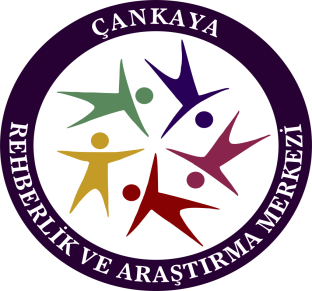 DİKKAT EKSİKLİĞİNDEN NASIL AYIRT EDİLEBİLİR?
DE’nde yavaş okutulduğunda doğru, hızlı okutulduğunda yanlış okuma belirgindir. ÖÖG’nde hata için hız faktörü belirgin değildir, çünkü algılama doğrultusunda okuma yapılır.
DE’nde uyarıldığında doğru, uyarılmadığında yanlış okuyabilirler. ÖÖG’nde ilk başlarda uyarmalar (gerekli eğitim verilmeden)doğru okumayı sağlamaz.
DE’nde “Kontrol et” denildiğinde hatasını bulup, düzeltebilirler. ÖÖG’nde kontrol ile hatasını fark edebilmesi oldukça güç olabilmektedir.
DE’nde matematikte işlem açıklandığında doğru yapar ve yeni bilgileri sonraki probleme uyarlayabilirler. ÖÖG’nde genellikle yanlış devam eder ve uyarlama gerçekleşmez.
ÖÖG’nde uygun psikolojik ortamlar olduğunda (örneğin kabul ve onaylanmanın olduğu ortamlar gibi)  akademik uğraşlarda uzun süreler dikkat ve canlılığın sürdürülmesi ve iş üzerinde uzun süre çalışabilme söz konusu olabilmektedir. DE’nde bu çoğu kez çok zordur.
DE’nde enerji düşebilir, dalmalar/dalgınlıklar olur, uykululuk hali görülebilir ÖÖG’nde bu durumlar genellikle görülmez: İzler, takip eder, ancak içerik ve süreci anlamakta zorlanır. DE’nde dersi takip ettiği ölçüde en az ortalama düzeyde anlama ve öğrenme gerçekleşir. Bu durum sınıf ortamları gibi yoğun akademik uğraşlarda gözlenir.
Ayırt Edici TANILAMA: Bu süreçlerin gözlenmesiyle yapılır. 
        Bireyde hem ÖÖG hem de ayrı bir tanı olarak belirgin düzeyde DE var ise, bu zorlukların hepsi aynı anda gözlenebileceğinden dolayı, ayırt edici tanılama için ilgili beceri alanlarında DE İLACININ KULLANILDIĞI ve DİKKATİN SAĞLANDIĞINDAN EMİN OLUNDUĞU DURUMLARDA YAŞANAN ALGISAL SORUNLAR (girdi-çıktı arasındaki doğrusal ilişkinin bozulduğu durumlar) incelenmelidir.
ALGI SORUNU NEDİR?
Özgül Öğrenme Güçlüğünün ayırt edici tanılamasında birincil derecede belirleyicidir. 
	GİRDİ/UYARAN ve ÇIKTI/TEPDİ arasındaki ilişki bozuk ise/doğrusal değil ise (Güçlüğün kaynağının başka bir nedenle açıklanamıyor olması koşuluyla) algısal sorunlardan bahsedilebilir.
	Ör, ters yazma, büyüklük oranlarını algılayamama, duyulan bir sesin farklı bir ses olarak algılanması, hareketin ters yönde yapılması, geçen veya geçecek sürenin algılanamaması, dokunulan nesnenin verdiği konforun algılanamaması, ağırlık ve gereken gücün algılanamaması, gülerek kızgınlık ifade eden birinin tehdidini algılamakta güçlük, ses tonundaki duygusal farklılıkların algılanmasında güçlük gibi uyaranlara hatalı/bozuk/ilişkisiz tepkileri içeren pek çok duyuya ve beceri alanına etki eden algısal sorunlardan bahsedebiliriz.
Çankaya Rehberlik ve Araştırma Merkezi
Geniş bir yelpazede seyreden algısal güçlük alanlarından çok önemli olan ve çoğu kez gözden kaçan bazı KRİTİK KAVRAMLARI ÖRNEK olarak inceleyelim.ALGILAR-2
Kapsayıcı Bir Örnek:
İP ATLAMA
İp atlama becerisi ÖÖG yaşayan bireylerde, kaynaklarda belirtildiği gibi, yalnızca basit bir koordinasyon becerisi değildir. Sorun daha çok farklı algılardaki farklılıklardan kaynaklanır. Tek başına Gelişimsel Koordinasyon Bozukluğu tanısı zaten durumu açıklayamamaktadır. Çünkü tüm vücut fonksiyonları çoğu ÖÖG olan bireyde yerindedir. Hatta oldukça iyi durumda olan pek çok ÖÖG olan birey de mevcuttur. Şimdi ip atlama becerisinde zorlanan ÖÖG olan bireylerin hangi noktalarda güçlük yaşayabileceklerini ve güçlük yaşamalarının nedenlerinin neler olabileceğini görelim:
	GÜÇLÜKLER:
İpin hızının, zıplama zamanının  ve organlarının senkronizasyonunun hesaplanmasında,
Zıplama gücünün ve yüksekliğinin hesaplanmasında,
İp atlama şekline ve ipin geldiği yöne göre hangi ayağın önce kalkacağının ve diğerinin hangi hızda/zaman aralığında kaldırılacağının hesaplanmasında,
Bacakların dizden ne kadar büküleceğinin tespiti Ayakların yere temasının doğru algılanarak uygulanması gereken gücün ipin hızına göre hesaplanmasında, buna göre bilek ve ayak uçlarının diz ile uyumlu bir şekilde uygun hareketine karar vermede,
Vücut organlarının en ideal uyum için alabilecekleri konumun ve yapacakları hareketlerin belirlenmesinde (Senkronizasyonda/organların eşzamanlı ya da gerektiğinde uygun zaman sıralı kullanımında),
güçlük yaşayabilirler.
	GÜÇLÜKLERİN OLASI NEDENLERİ:
Vücut farkındalığı, 
Dokunsal algı, 
Yön algısı,
Sayısal algılama (vücut, organ ve nesnelerin hareketlerinin zamansal nicelik olarak hesaplanması-ki bu hesaplama gerçek bir sayısal hesaplama içerse de gözlenemediğinden SEZGİSEL ya da ALGISAL terimleriyle ifade edilmektedir),
-Gereken esneklik ve buna bağlı gücün farkındalığı ve hesaplanması,
Hareket algısı (Görsel algılamadan (yer-konum-konumlama-üç boyutlu düşünebilme ve uzayda döndürebilme gibi becerileri içerdiğinden) oldukça etkilenen; hareketin yön ve hızının ve hareketin neye yol açacağının/devamlılık ve sonuçlarının algılanmasını da içeren oldukça karmaşık bir algıdır.) 
İşitsel algıya bağlı hareketin algılanmasındaki zorluklar (nesneden gelen sesin yakınlığı ve yönü ve şiddetine göre hareketin hangi yönden geldiğinin, hangi yöne doğru ilerlediğinin, yakınlığının ve hızının hesaplanmasında önemli veri olduğu değerlendirilmelidir)
	Not: İp atlama sürecinde yapılan sayısal hesaplamalar, sayılarla işlem yapma değil, hareket algılama süreçlerindeki otomatik hesaplamayı (ki buna sezgisel ya da algısal de diyebiliriz..) ifade eder. Bu tür becerilerde zihnin gerçek bir sayısal işlem yapıp yapmadığı henüz bilinmemektedir.
Zaman Algısı
Yön Algısı
Dokunsal Algı
İşitsel Algı
Görsel Algı
Vücut Farkındalığı/Algısı…
Sosyal Algı
Sayısal Algı
Hareket Algısı
ALGILAR-3
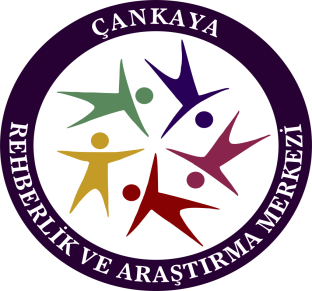 GÜÇLÜK ALANLARI
ÖRNEK-2:
ZAMAN ALGISI
1-ZAMANIN / DEĞİŞİMİN FARKINDALIĞI ve TAHMİNİ
-Bu iş ne kadar sürer? 
-Belirli bir süre geçmiş bir iş için: Daha ne kadar sürer? 
-Ne kadar zaman geçti? 
2-Zaman Kavramlarını Öğrenmekte Güçlük:
-Gün-hafta-ay-yıl / Saniye-dakika-saat gibi kavramları edinme ve işlevsel kullanımda güçlük,
-Saat okumayı öğrenmekte zorluk (özellikle analog saatler)
3-ZAMANA DUYARLILIK
-Zamanın günlük iş ve planlardaki önemini anlamakta güçlük,
-Plan ve organizasyon işlerinde zorluk
-Saat takibinde zorluk,
4-PLANLAMA ve PLANA UYMA
-İşlerin önceliklere göre planlanması  ve uygulanmasında güçlükler
GÜÇLÜĞÜN NEDENLERİ
	1-Hesaplama alandaki sorunla ilişkili olabilir (SAYISAL)
	2-Soyut kavramları öğrenme güçlüğü kapsamında olabilir (SÖZEL)
	3-Bilgilerin Organizasyonunda (kategorize etmekte/sınıflandırmakta/Sıralamakta güçlük (ÜST BİLİŞSEL BECERİLER)
	Not: Yaşanan güçlüklerin nedenleri bunlardan biri ya da birkaçı olabilir.
Çankaya Rehberlik ve Araştırma Merkezi
ALGILAR-4
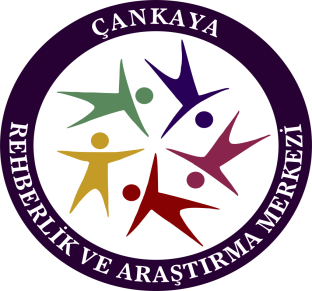 GÜÇLÜK ALANLARI
ÖRNEK-3
DOKUNSAL ALGI & VÜCUT FARKINDALIĞI
Genel duruş, jest, mimik, hal ve tavırlarını duruma ve bağlama göre ayarlamakta,
Duruş açısı ve konumlarını ayarlamakta,
Yazmada, ve tutmada parmak-el-bilek-dirsek-kol pozisyonlarını ayarlamakta,
İşlevsel temas noktalarını tayin etmekte,
Eşyaların(kitap, masa, kalem) uygun/işlevsel ve kontrollü kullanmakta güçlük yaşayabilirler.
Nesnelere uygun/yeterli kuvveti belirlemekte ve uygulamakta güçlük,
Yazma sırasında diğer elin yardımcı olarak kullanmakta,
Vücudunu nesneye göre uygun konumlandırmakta ve uygun açıyla kuvvet uygulamakta (Örneğin, bir masayı doğru açıdan ve doğru el-kol-cüvut ve ayak pozisyonunda itmekte zorluk)
Konforu algılamakta ve gerekli konfor ayarlamalarını yapmakta güçlük yaşarlar (Örneğin, uygunsuz ve zorluk yaratan kalem tutuşunu değiştirmekte zorluk)
İletişim sırasında jest, mimik, ses tonu diğer beden dili unsurlarını duygu ve içeriği yansıtacak şekilde etkili kullanmakta güçlük yaşanabilir. 
	Yaygın Olarak Yaşanan ve Kapsayıcı Bir Örnek: 
	                        KALEM TUTMA
	-Kalem tutmakta, kalemi tutuşunun verdiği konforu ya da rahatsızlığı algılamakta, değerlendirmekte ve değiştirmekteki zorluklar görülebilir,
	-Hem pozisyon alış hem temas noktalarının tayini ve dokunmanın verdiği konforun algılamasında zorlanılabilir,
	-Kalemi yeterli kuvvette tutmakta güçlük yaşanabilir,
	-Yazma sırasında diğer el yardımcı olarak kullanılmaz ya da çoğu kez yeterli işleve sahip olmaz,
	-Vücudun pozisyonu konforlu yazmayı desteklemez.
TANIM:  
Vücut farkındalığı, genel koordinasyon bozukluğu veya gelişimsel koordinasyon bozukluğundan farklı olarak, açı hesaplama ve koordinasyon sağlamaktan ziyade vücudunun, organlarının ve gerektiği zamanlarda bunların nesneler üzerinde nasıl kullanılabileceğinin farkındalığı ile ilgilidir. DOKUNMA ALGISI önemli bir bileşenidir. Bu algı sayesinde vücut gerekli ayarlamaları yapabilmelidir. 
“Vücut farkındalığı kavramı kişinin toplam bilincinin bedensel ve emosyonel yönünün göstergesidir. Vücudun parçaları hakkıda bilgiler içerir ve pozisyon algısı, hareket duygusu (kinestetik duygu) ve hareketler için gerekli koşulları, zihinsel unsurları (bilişsel düşünce süreçlerini) de içermektedir. Aynı zamanda fiziksel kapasite ve egzersiz için bireyin duygusal öğelerini de kapsamaktadır. Vücut farkındalığı, vücut yönetimi, vücut deneyimi ve vücudun kullanımı için genel bir kavram olarak kullanılmaktadır “
						(ERDEN, A. & ALTUĞ, F. &  CAVLAK, U.)
Çankaya Rehberlik ve Araştırma Merkezi
ALGILAR-5
”Sosyal Zeka”, Daniel GOLEMAN
“Eşzamanlılık, başka biriyle aramızdaki sözsüz dansta zarifçe süzülmemizi sağlar. Sosyal becerilerin temelidir ve diğer unsurların üstüne inşa edildiği altyapıyı oluşturur. Eşzamanlılıkta bir aksaklık, sosyal yeterliliği baltalayarak etkileşimleri raydan çıkarır.
	…Uyum sağlamak, hem sözsüz ipuçlarını anında okumamızı, hem de onlara dayanarak pürüzsüz şekilde, düşünmeye gerek kalmadan harekete geçmemizi gerektirir. Eşzamanlılığın sözsüz işaretleri, tam doğru anda gülümsemek ya da onaylayarak başını sallamaktan, sadece bedenimizi diğer kişiye çevirmeye kadar uzanan, uyumlu bir biçimde düzenlenmiş etkileşimleri içerir. Eşzamanlı davranamayan birininse, sinirli bir şekilde kıpırdandığı, donup kaldığı ya da sözsüz düete ayak uydurmaktaki başarısızlığına aldırış etmediği görülebilir.
	Taraflardan biri eşzamanlılığı bozduğunda, öteki-ahenk kurulduğunu hissettirmek şöyle dursun- huzursuz olur. Bu sosyal yetenekten yoksun kişilerde genellikle “disemi” denilen bir bozukluk, yani pürüzsüz bir etkileşime yol gösteren sözsüz işaretleri okumakta ve dolayısıyla karşılık vermekte yetersizlik görülür. Bu incelikli sosyal sosyal yetersizliğin dış belirtileri gayet açıktır: Disemik kişiler “devre dışı” kalırlar; örneğin, bir sohbetin bittiğini ima eden işaretleri gözden kaçırırlar. Etkileştikleri kişileri rahatsız ederler, çünkü iki yönlü trafiğin akmasını sağlayan sözsüz işaretleri göremezler.
	Disemi en yoğun olarak çocuklarda araştırılmıştır; bunun önemli bir nedeni, okulda sosyal bakımdan dışlanan birçok çocuğun bu yetersizlikten mustarip olmasıdır. BU sorunu yaşayan bir çocuk, örneğin kendisiyle konuşan insanların yüzüne bakmayabilir, biriyle konuşurken ona fazlasıyla yakın durabilir, duygusal haline uymayan yüz ifadeleri takınabilir ya da başkalarının hislerine kayıtsız ve duyarsız görünebilir. Bütün bunlar sadece “bir çocuk olma”nın işaretleri gibi gelebilir ama aynı yaştaki çocukların çoğu bu tür zorluklar çekmez.
	…Disemi öğrenme yetersizliğinden kaynaklandığı için, artık hem yetişkinlere hem de çocuklara bu becerileri öğretmeye yönelik telafi programları geliştirilmiştir.” (Daniel GOLEMAN, “Sosyal Zeka”, S.117-118, Çeviri, Osman Çetin DENİZTEKİN, (İstanbul, 2017))
Bütün bunlar bize tıpkı okumada, yazmada, sözlü iletişimde ve matematik alanında nasıl algısal güçlükler belirleyiciyse, iletişimsel ve sosyal becerilerde de ALGISAL-İŞLEMSEL sorunların olduğunu gösterir. ÖÖG olan bireylerdeki okuma sorunlarını nasıl açıkça sıralanıyor ve tanımlanıyorsa, sosyal becerileri bozan bu disemik sorunları da tanımlayabilmeliyiz. Aksi takdirde bilinen görülen bu sorunlar çalışmalarımızda kör nokta olarak kalmaya devam edecektir.
DSM-V tanı kriterlerinde, «çağrışımlar» ve «vücut farkındalığı» gibi kavramlarla birlikte «disemi» kavramının da en azından tarif ettiği güçlükleri belirtecek şekilde yer alması gerektiğini düşünmekteyim.
ÖÖG olan bireylerle eşgüdümlü ve uyumlu iletişim pek çok kez sizin özel çabanızı gerektirir.
ÖRNEK-4
DİSEMİ & BAĞLAM
BAĞLAM: 
      ÖÖG olan pek çok birey ”Jest-mimik-ses tonu-beden duruşu-bakışlar-yüz ifadeleri ve içinde bulunulan ortam ve koşullara ve etkileşimin mahiyetine göre (psikolojik anlamına göre), yani bağlama göre yorumlanmasında (okunması, anlamlandırılması), eşzamanlılığı ve diğerleriyle uyumu sağlayan uygun tepkilerin geliştirilebilmesinde güçlük çekerler. Disemik sorunda birey, her davranışa bir anlam verebilir, ancak bu davranışların içinde bulunulan ortamın ve karşıdaki kişinin diğer işaretlerinin ve koşullarının bir bileşkesi olan bağlamına göre anlamlandırılması temel sosyal beceriyi oluşturmaktadır. 
         Örneğin, kendisine «aferin iyi yaptın» diyen birinin kendisiyle kinayeli mi konuştuğunu, gerçekten takdir mi ettiğini anlayabilmesi, bu kapsamda bir beceridir. Bu örnekte kişinin ses tonu, yüzündeki ifade ve diğer unsurlarla birlikte neyi kastettiğinin anlaşılabilmesi gerekmektedir.
          Bağlam, bir sözün ya da davranışın nelere, hangi değişkenlere (koşullara) bağlı olarak gerçekleştirildiğini yani ANLAM ve AMACINI ortaya koyan yönünü oluşturmaktadır. Bu kapsamda ÖÖG olan pek çok çocuk için, eğitim ortamlarında karmaşık iletişimsel unsurların aynı anda ve bir arada değerlendirilmesine engel teşkil eden ALGISAL GÜÇLÜKLERİN minimuma indirilebilmesi için bazı özel çalışmalara ihtiyaç vardır.
Çankaya Rehberlik ve Araştırma Merkezi
ALGILAR-6
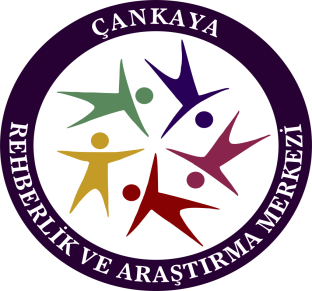 ÖRNEK-5
SAYI HİSSİ (SAYI ALGISI)
Doğum gününe 3 kişi katılan ÖÖG olan bir çocuk: “Bir sürü arkadaşım geldi” diyebilir,
«(500 kişilik bir okulda) Teneffüs saatinde bahçedeki 15 kişi az mıdır çocuk mudur?» sorusuna «çok» diyebilir.
Kaç nokta var? Anlık görebilme, benzerlik kurabilme ve ipuçlarını değerlendirebilme… 2’şer yatay /dikey/tek tek sayarak/doğrudan 4 köşe görerek hesaplama… gibi yolları algılayabilmekte güçlük.



1………………………………….10 düzeneğinde 6 nerede olabilir?                                                                        KAYNAK: Prof.Dr. Sinan OLKUN / web sitesindeki bilgilerden yararlanılmıştır.
                                                                                                                                                                                       Prof.Dr. Sare ŞENGÜL’ün / APİSTEK web sitesindeki yazısından yararlanılmıştır
Boy ve kilo sıralamasında x’in kilosunu / boyunu tahmin edebilme.
Göreceli mesafe tahmini: X mesafe şu kadarsa, Y mesafe kaç olabilir?
Dikdörgenin 1/3’ünü boya:
1.sepette 3 elma var. II. Sepette de bunlardan daha büyük 3 elma var. 1.sepetteki elmalar 1 kg yapıyor. 2. Sepetteki elmalar kaç kg olabilir?
I. Sepette 15 elma var ve II. Sepette ise bunlardan daha küçük elmalar var ve terazide dengeli duruyorlar. 2.sepette kaç elma olabilir?
Avucuna kaç tane ceviz sığar? Babanın avucuna kaç tane ceviz sığa?
Gösterilen bir uç kutusuna, 0,5-0,7-0,9 uçlardan kaçar tane sığabilir?
Çevirmeler ve Pratik Hesaplamalar: 15+4 işlemini 15+5’e çevirip sonuçtan 1 çıkarmak,
9x12 işlemini 10x12=120-12=108 şeklinde yapmak gibi..
İşlemlerin Sayılar Üzerindeki Etkisini Anlayabilme 
 3.91 X 0.95)…(Sonucun küçüldüğünü görebilme)
Eşdeğer İfadeleri Anlama ve Kullanabilme,
 X sayısının hangi sayı ile çarpımı 0.25 ile bölümüyle aynı sonucu verir? (Bütün sayıların
Zihinden Hesaplama ve Hesaplamada Esneklik
 638,5 X 0,254…(Tahmin; zihinden hesaplama: 600/4 ya da 600 x 0.25..gibi yaklaşık pratik işlemler)
Ölçüm Referanslarını Kullanabilme
ÖR-9: 1,1/2,1/3,1/4 gibi sabit noktaları referans olarak alıp, kesirlerin ve ondalık sayıların sıralamasını tahmin edebilme ya da kendi boyunu/adımını bir futbol sahasının uzunluğunu tahmin etmekte kullanabilme)
NEDİR?
ÖÖG’nde oldukça ayırt edici ve sayısal işlem yapmada belirleyicidir. Sayısal işlemlerin yapıldığı karanlık madde (fizik terimi) gibi düşünülebilir. Tüm sayısal işlemlerin temelindeki Üst Bilişsel Beceri olarak da değerlendirilebilir.
Sayı Algısı DSM-V’te sayısal güçlük alanlarından bir tanesi olarak yer almıştır.


Algısal Tahmin Becerileri
Zihinden Yaklaşık Hesaplama
Bağlamsal Tahmin Becerileri
Şipşak Hesaplama
Sayının Göreceli Büyüklüğü
*  *
*  *
SAYI HİSSİNİN 
BİLEŞENLERİ
ALGISAL SORUNLARIBizi Hangi Çalışmalara Yönlendiriyor?
Algısal güçlüklerin doğasının anlaşılarak, bunlara uygun yöntem-teknik ve sunuş biçimlerinin tercih edilmesi,
Öğretmenlerin, algısal sorunların dikkat sorunlarından ayırt etmelerine yardımcı olarak, yaklaşımlarını sorunun kaynağına göre değiştirebilmelerine katkı sağlamak,
Zaman algı sorunlarına dair bakış açısının gelişerek, sorunun daha geniş bir yelpazede ele alınması ve gerekli alt sorun alanlarıyla ilgili çalışmaların yapılması,
Fiziksel ve harekete dayalı becerilerin bileşenlerinin farkındalığı ve çocuğun ihtiyaç duyduğu farkındalığın sağlanarak, ipuçların ve yardımların sunulması,
Sosyal becerilerin bileşenleriyle ilgili (örneğin disemik sorunlar ve çağrışımlar) analitik düşünülmesi ve sorunun kaynağına dair bilgilerin artırılması. 
Sosyal-İletişimsel Beceriler kapsamında; eğitim çalışmalarında tiyatro, yüz yüze canlandırma, taklit, tonlama, jest-mimik-beden duruşları ve bağlama göre anlamları, bağlama göre davranışların analizi, özel koşullara göre davranışların anlamlandırılarak uygun tepkilerin neler olabileceğinin tartışılması, sosyal becerilere yönelik programların geliştirilmesi, öğrencinin yaşına ve anlayışına göre mizaçlar konusunda bilgilendirme, duygu ifadeleri ve bağlamlara göre anlamlandırılmaları gibi daha pek çok çalışmalara yer verilebilir.
ÖÖG yaşayan öğrencilerin yaşadıkları sosyal-ilişkisel zorlukların okullardaki yönetici, öğretmenler, anne babalar ve diğer öğrenciler tarafından daha iyi anlaşılmasını ve bu öğrencilere empatinin artırılmasını sağlayan çalışmalar yapmak,
Sayısal becerilerin temelinde yatan algı sorunlarının daha iyi anlaşılmasına ve bu temel becerilerin geliştirilmesine yönelik özel çalışmalar yapmak üzere öğretmenlerin bilgilendirilmesi.
Çankaya Rehberlik ve Araştırma Merkezi
NASIL BİR SORUN?
ÇAĞRIŞIMLAR
Bir konuda konuşurken, düşünürken, yazarken ya da okurken bazen bir kelime bizi bir anda konudan bağımsız başka bir nesneyi, konuyu, olayı düşünmeye iter. Bize onu hatırlatan kelime veya anlatım üzerinde düşünmek yerine hatırlanan durumu düşünmeye başlarız.
Çağrıştırmak, kontrolün bizde olduğu bir etkidir. Benzerlikler ve ilişkili olma durumu nedeniyle bir kelime bize başka bir durumu çağrıştırabilir. Bu normal bir zihinsel etkilenme iken, çağrıştırılan nesneye / olaya kendimizi kaptırdığımızda yani dalıp gittiğimizde, esas konudan uzaklaşırız. Sorun da burada başlar…
ÖÖG yaşayan çocuklar zihinlerinde olan çağrışımlara daha fazla yenik düşebilirler. HAYAL GÜÇLERİ, DÜŞÜNCE ORGANİZASYONLARI ve KONTROLLERİ zayıf olabildiğinden, konudan sapmalar, çağrışım yapılan noktalara kayarak iletişimi de o merkezli sürdürmeler daha sık görülmektedir.
Çağrışım süreci, dikkat ve odaklanmayla da ilgili olan üst bilişsel bir süreçtir. Ancak dışarıdan bakıldığında sorun sadece DE gibi görülebilir ve çoğu kez uzmanlarca da böyle yorumlanmaya müsait görünmektedir.
 ÖRNEKLER
”Ağaç nedir?” sorusuna, “Ağaçta kuşlar yaşar. Kuşlar…” diye devam eden bir çocuğun soruya/konuya dikkatini devam ettirmesi ve yeteri kadar sürdürmesi beklenirken ağaçla ilişkili olan başka bir konu merkezli açıklamalar yapmasının ve bunu sürdürmesinin, yalnızca dikkat eksenli değerlendirilemeyeceği açıktır. Kuşların anlatılması “ağaç” kelimesinin neden olduğu bir çağrışım sonucudur. Çocuğun ağaçla ilişkili anılarında kuşlar önemli bir yer tutuyor olabilir. Ancak çağrışımın etkisinde kaldığı da açıktır.
“Ahmet çok kitap okuyormuş”, cümlesini “Ahmet fazla kitap okuyormuş” diye okuyabilir. “Ayşe denize girmiş”, cümlesini “Ayşe suya girmiş” şeklinde okuyabilir. Bu da bir vakadan alınmış gerçek bir örnektir.
«Bugün ne yapacaksın» sorusuna, «dün amcamlara gittik» demesi de konu merkezinden ve bağlamdan saparak, diyaloğa çağrışımlar merkezinde ve farklı bir yönde ilerlemeye örnek olabilir.
Bir hikayedeki Benjamin adlı çocuğun arkadaşıyla, bahçede ipe asılı çamaşırlarla ilgili gözlemlerini (niceliksel özellikleri) anlattıkları diyalogda, çamaşırların hikayesini anlatmaya başlaması (Örneğin ipte babasının pantolonunu gördüğünde, ketçabın nasıl döküldüğünün hikayesini anlatmaya başlaması ve konu merkezinden uzaklaşması)
NELER YAPILABİLİR?
Bir çocuğun bunu nasıl bir zihinsel süreç sonucunda gerçekleştirdiğini açıklayabilmemiz gerekiyor. Aksi halde gösterilecek yaklaşımlar eksik, yarım ya da yanlış olacaktır. Benzerlik Kurma/Eş Anlamlısını Aklına Getirme /İlişki Kurma gibi süreçler sonucunda aklına gelen sözcük, imge ya da olaylara kapıldıkları ve karşısındakine ya da olaya odağını yitirdikleri gözlenebilir. 
YARATICI DÜŞÜNCENİN bir boyutu olan hayal gücü ve çağrışım gücü gözetilmekle ve desteklenmekle birlikte, yapılan işin (okuma metninin, konuşulan konunun, sorulan sorunun ya da bir oyunun) odağından uzaklaşmamasına yönelik hatırlatıcı / uyarıcı/ ipucu içeren yardımlarımız olmalıdır.
Bağlayıcı noktalarda ipuçları, yardım süreçleri (uyarılar, dikkat çekme, yönlendirme, baştan başlatma, soruyu yenileme, konunun ne olduğunu söyleme, kavram tanımlama, farklı ifadelerle bağlamı yakalamasına yardımcı olma…vs) devreye konulurken, çocuğun anlatımları veya okumalarındaki ilişkiler fark edilmeli ve çocukla bu paylaşılabilir. Böylece çocuk nasıl bir zihinsel süreç yaşadığının da farkına varmış olacaktır. Hatalarına duyarlılık kazanarak otokontrolü daha kolay eline alabilecektir. 
İçerik, anlam, amaç ve empati (çocuğun diğeriyle kurduğu empati-neyle ilgileniyor, ne sordu, beklentisi ne yönde ve ne hissediyor, gibi- karşısındakinin beklentilerine duyarlılık gösterme ve ortak konuya olan bağlılığın sürdürülmesi gibi konularda farkındalık ve empati çalışmaları yapmak. 
Çocuğun kendi zihinsel süreçlerinin nasıl işlediğine/ilerlediğine dair dönütler vererek, farkındalık ve duyarlılık oluşturmaya çalışmak.
-Günümüz müdahale yöntemlerinde/süreçlerinde akademik konularla o kadar ilgiliyiz ki, maalesef AKADEMİK SORUNLARIN DA PEK ÇOĞUNUN KAYNAĞI OLAN BU SORUNLARLIN ÇOK UZAĞINDAYIZ. Bu da zaten çocukların neden akademik ilerlemelerinin istendik düzeyde olmadığını bize açıklıyor.
ÜST BİLİŞSEL BECERİLER(ÜBB)
NEDİR?
ÖÖG yaşayan çocukların ÜBB alanlarından bazılarında belirgin güçlükler yaşadıkları bilinmektedir. Bu beceriler, günlük yaşamdaki ve akademik ortamlardaki tüm becerilerin edinilmesi süreçlerinde doğrudan etkili birincil becerilerdir.
TANIM: 
«ÜBB bir işi başarıyla yerine getirmek için gereken becerilerin, stratejilerin ve kaynakların farkında olma ve özdenetim mekanizmalarını (örneğin; başarıya ilişkin tahmin yürütme, planlama, izleme, etkinliğin ve başarının değerlendirilmesi ve güçlüklerin üstesinden gelinmesi) kullanma becerisi olarak tanımlanmaktadır. Hem okuma güçlüğü olan hem de matematik güçlükleri olan öğrencilerin üst bilişsel becerileri kullanmakta yetersiz oldukları belirlenmiştir. Matematik güçlükleri olan öğrencilerin özellikle tahmin ve değerlendirme becerilerinde yetersiz oldukları, matematik problemlerini çözme başarılarını tahmin etmede ve problemleri çözme başarılarını değerlendirmede akranlarına göre daha başarısız oldukları, zor problemleri çözmek için uygun strateji kullanamadıkları görülmüştür.» ( «Ögrenme Güçlükleri», Baydık, B.; Editör Yıldırım Doğru, S.S. (Ankara, 2015) 
          TEMEL ÜST BİLİŞSEL BECERİLER
Organizasyon (Günlük işlerin planlanması ve düzenlenmesi, basamaklara ayrılması ve zaman tahsisi; Eşyaların, araç-gereçlerin ilgili yerlere tahsisi(odanın, çantanın, masanın düzeninin sağlanması; yazının düzenlenmesi; kavramların, bilgilerin düzenlenmesi, gruplara ayrılması, kategorize edilmeleri…gibi işleri kapsar),
Planlama,
Kendi ve yaptığı işleri yönetme (kontrol ve denetim),
İpuçlarını ve uyarıları değerlendirmede ve gerekli düzeltmeleri yapma,
Hataları fark etme ve düzeltme eyleminde bulunma
         Gibi, kişinin kendine ve yaptığı işe dışarıdan bakabilmesi ve değerlendirerek kontrolü eline almasıyla ilgili bilişsel süreçlerdir. 
         Belirli bir beceriden ziyade her işi, beceriyi ve davranışı kapsayan ÜST sistem olarak ifade edilebilir.
         Üst Bilişsel Beceriler DİKKAT ve ALGILAMA SÜREÇLERİNİN DE İÇİNDE OLDUĞU BİLİŞSEL YAPIYI İFADE EDER. Bir örümcek ağı gibi tüm zihin alanını kapsayan, ancak merkezi henüz belirlenemeyen bir yapıdan bahsedilmektedir.
        DE’nde bozulan 6 yönetimsel işlem (Planlama, Odaklanma, Canlılığın Düzenlenmesi, Hayal Kırıklıklarıyla Baş etme, Çalışma Belleğinin Kullanılması ve Takip ve Kendini Düzeltme Eylemi) de ÜST BİLİŞ alanındadır. ÖÖG güçlüğünün temeli olan ALGISAL SÜREÇLER de bu alan içinde değerlendirilmektedir.
NELER YAPILABİLİR?
En önemli ve öncelikli sorun daha çok öğrencinin yaşadığı bu süreçlerden haberdar olamayışı; gerekli kontrol ve düzeltmeleri yapmak için ihtiyaç duymuyor oluşu olabilir! Bu nedenle çocuğun bu başlıklardaki sorunlara dair yaşına uygun bir sunumla farkındalığının oluşturulması ve bu süreçte karşılaştığı zorlukları aşmada kendisine yardımcı olunacağının anlatılmasıdır.
İşbirliği sağlandığında çocuğun planlama, kontrol ve düzeltme süreçlerinde tatmin edici bir şekilde ilerleme kaydettiği gözlenebilecektir.
Dikkat edildiğinde tüm sorun alanlarında ÜBB’e dikkat çeken ifadelere yer verilmiştir. ÖÖG olan çocuklarla çalışılırken, hangi beceri üzerinde çalışılırsa çalışılsın mutlaka Dikkat + Algı + ÜBB yönünden yaşadıkları güçlükler gözlemlenmeli ve göz önünde bulundurulmalıdır.
HIZLI OKUMA!
SORUN NEDİR?
NELER YAPILABİLİR?
Çok çaba harcayarak veya yavaş bir şekilde DOĞRU okuma yapılabiliyorsa sorun zaten ÖÖG değildir. ÖÖG’nde sorun hızlı okumadan dolayı yapılan hatalarla ilgili değil, algısal güçlükler nedeniyle yapılan inatçı/dirençli hatalardır. Bu nokta en AYIRT EDİCİ UNSURDUR.
ÖRNEK: İçinden (sessiz) doğru okuyan çocuk..(Gerçek bir vakadır ve içinden okuduğunda doğru okuyup okuyamadığı ölçülebilir bir beceridir) 
          Yavaş okuduğunda yaptığı okuma hatalarının %90 oranında azalan bir çocuğun ekstrem bir örnekliğidir. ÖÖG tanısı almaktan uzak olan bu çocuğun DE ile ilişkili bazı ÜBB’ lerde sorunları vardı. Daha çok otokontrol, özdenetim, hızlı okuma kaygısı (amacı), başarısızlık kaygısı (ilkokul 1 ve 2. sınıflardaki hızlı okuma yarışmalarında gelişmiş) gibi sorunları vardı… Bu durumlar sorunun doğasına hakim iyi gözlemciler tarafından kolaylıkla ayırt edilebilecektir. 
Hızlı okuma baskısı tüm çocuklar için bir sorun oluşturuyorken ÖÖG olan çocuklar için ek bir STRES ve BASKI unsuru oluşturarak, performans kayıplarına neden olmaktadır.
Yalnızca anlık performansı değil, başarısızlık duygusu yaratarak çalışmayı bırakmaya / pes etmeye kadar varan sorunlara yol açabilmektedir. Pek çok ÖÖG yaşayan çocuk (bu sorunu yaşamayan diğer pek çok çocuk gibi) hız baskısı nedeniyle doğru okumaya geçmekte daha da zorlanmaktadır.
Yavaş okumak bir kusur değildir. Okuma çalışmalarının ilk başlarında okurken zorlanma ve çok çaba harcama görülebilir, ancak bu sorunlar hızlı okuma teşvikleri (aslında zorlamaları) ile çok daha artmakta  ve daha uzun süreler görülmektedir.
Yavaş okumaya teşvik edilmelidir. 
Kontrollü okumaya teşvik edilmelidir (özellikle yeni ve uzun kelimelerde).
Doğru okuma esas amaç olarak çocukla paylaşılmalı ve bunun nedeni çocuğa iyi anlatılmalıdır.
Model olunarak çocuğa ritim konusunda yardımcı olunmalıdır.
Kaygısı azaltılmaya ve sakinleştirilmeye çalışılmalıdır.
AMACIN hataları bulması ve düzeltmesi olduğu konusunda çocukla anlaşılmalı, bu konuda kendisine bazı ipucu ve uyarılar verileceği konusunda anlaşılmalıdır.
Eş zamanlı okuma çalışmalarıyla modellemesi kolaylaştırılmalıdır.
Psikolojik atmosferin bütünüyle çocuğun rahat edeceği ve çocuğun işbirliğini sağlayıcı olabilmesine dikkat edilmelidir
YAZMA ÇALIŞMALARINDA da durum benzerlik gösterir ve çocuğun öncelikle doğru yazması teşvik edilmeli, bire bir çalışma ortamı ve sınıf içi ortam buna göre düzenlenmelidir.
Çankaya Rehberlik ve Araştırma Merkezi
NEDEN BU KAVRAMLARDAN BAHSETTİK?
	ÖÖG olan çocukların eğitimlerinde akademik konularla o kadar ilgiliyiz ki, maalesef AKADEMİK GÜÇLÜKLERİN PEK ÇOĞUNUN DA KAYNAĞI OLAN BU SORUNLARI GÖZ ARDI EDEBİLİYORUZ. Bu durum da zaten çocukların neden akademik ilerlemelerinin istendik düzeyde olmadığını bize açıklıyor…
Çankaya Rehberlik ve Araştırma Merkezi
www.cankayaram.meb.k12.tr

         Tel 		: 0312 466 67 76
         İnstagram        : @cankayaram
         Twitter	: @cankayaram